Specialist Mental Health Tobacco Dependency Services:Improving access to treatment through community based services
Aideen Dunne, National Medical Directors Clinical Fellow and Public Health Registrar (ST5) 
March 2022
Tobacco dependency is a driver of health inequalities in people with SMI
There is very clear evidence of increased smoking rates and smoking-related harm among people with severe mental illness: 
Smoking is one of the most important modifiable risk factor that contributes towards the excess mortality in people with SMI1. 
It is estimated that 50% of deaths in people with SMI are attributable to smoking2.   
The prevalence of smoking in people with SMI is significantly higher compared to the general population (40.5% compared with 13.9%) 3 with rates as high as 70% in people with schizophrenia and bipolar disorder1.
Smoking is a deeply entrenched and complex behaviour in people with SMI. 
People with mental illness are also more likely to be heavier and more dependant smokers4.
It is estimated that a third of all cigarettes smoked in England are smoked by people with a mental disorder5.
There is evidence that a tailored/enhanced tobacco dependency treatment offer is likely to be more effective in people with SMI6.
Peckham et al (2017) Smoking cessation in severe mental ill health: what works? An updated systematic review and meta-analysis 
Centre for Mental Health (2020) A time to quit 
Office for Health Improvement and Disparities (2022). Local Tobacco Control Profiles 
Rethink (2020) A time to quit. Experiences of smoking cessation support among people with severe mental illness.
Public Health England (2020) Health matters: smoking and mental health 
Gilbody et al (2019) Smoking cessation for people with severe mental illness (SCIMITAR+): a pragmatic randomised controlled trial
Specialist Mental Health Tobacco Dependency Services
Delivering the LTP commitments
The Marmot review (2020) 1 highlights the importance of place in shaping people’s physical and mental health, this includes;
Organisational policies
Treatment availability 
Social and cultural norms  - mostly driven by staff and patients
Establishing tobacco dependency services within a place and the extent to which they are effectively embedded are impacted by relevant organisational policies being fully implemented, the timely availability of high quality and NICE aligned treatment options, staff attitudes and behaviours that support patients/clients into treatment. 
The inpatient tobacco dependency services focus on “place” being acute and mental health trusts, and this commitment is also complemented by the NHS staff tobacco offer currently being rolled out. 
Place based approaches also refer to communities that people exist within, and the community based specialist tobacco dependency services aim to improve access outside of inpatient settings.
Marmot et al. (2020) Health equity in England: The Marmot Review 10 years on.
Specialist Mental Health Tobacco Dependency Services
Specialist tobacco dependency services for people with SMI
We are now progressing our third tobacco related LTP commitment:
“A new universal smoking cessation offer will also be available as part of specialist mental health and learning disability services”. 
In operationalising this commitment we faced a number of challenges:
There is no universal definition of what good looks like in practice and therefore there are a number of variations of a service model being delivered 
There was no clear understanding of the cost to deliver these services (given that they were not universally available and where they were provided there was variation in what was delivered) 
The evidence base for tobacco dependency in people with SMI is less developed than for the general population and some high risk groups. 
We had a number of factors in our favour:
There were established expert and reference groups that were very passionate about these services
There were some excellent examples of this type of service being delivered that we could learn from 
We had an example of a robustly tested intervention in the UK (SCIMITAR) 
Working with service providers, key academic and topic experts and national organisations we developed a proposed service model that was further tested during a Task and Finish Group.
Specialist Mental Health Tobacco Dependency Services
Proposed model of what good in practice looks like
Systematic identification of people that smoke and they are offered an opt out referral 
Services are delivered by a dedicated stop smoking advisor with mental health expertise/experience
Clients are offered support that is tailored in duration and intensity to their needs 
All NICE recommended treatment options are available and offered to clients 
Flexibility in terms of lead time before setting a quit date, supporting a harm reduction approach/ structured cut down 
Flexibility in terms of how and where appointments are delivered – focusing on what is best for the client 
Good communication with the client’s clinical team – inform medicines review 
Sessions may continue after the quit date for a duration and intensity that is tailored to the client’s needs
Through our engagement we also recognised that additional aspects may be best determined at a local level.
Specialist Mental Health Tobacco Dependency Services
[Speaker Notes: Through our engagement we also recognised that additional aspects may be best determined at a local level such as: 
Offering tobacco dependency support to partners/carers of clients that smoke
Interpretation of flexibility in how and where appointments are delivered (such as decisions regarding offering home visits and off site visits) 
Whether or not there is a limit on the number of times a client can restart the service]
Patient Pathways
Targeted services for people with SMI should be enhanced by improving systems for identifying people within primary care and [secondary] mental health settings. 
We defined three patient pathways that these services could sit within, linking in with existing systems, services and infrastructure:
Co-locating services in primary care linking with the physical health check for people with SMI
Building on the inpatient offer to patients post discharge and linking with outpatient clinics 
Co-locating services with community mental health services adopting a making every contact count approach
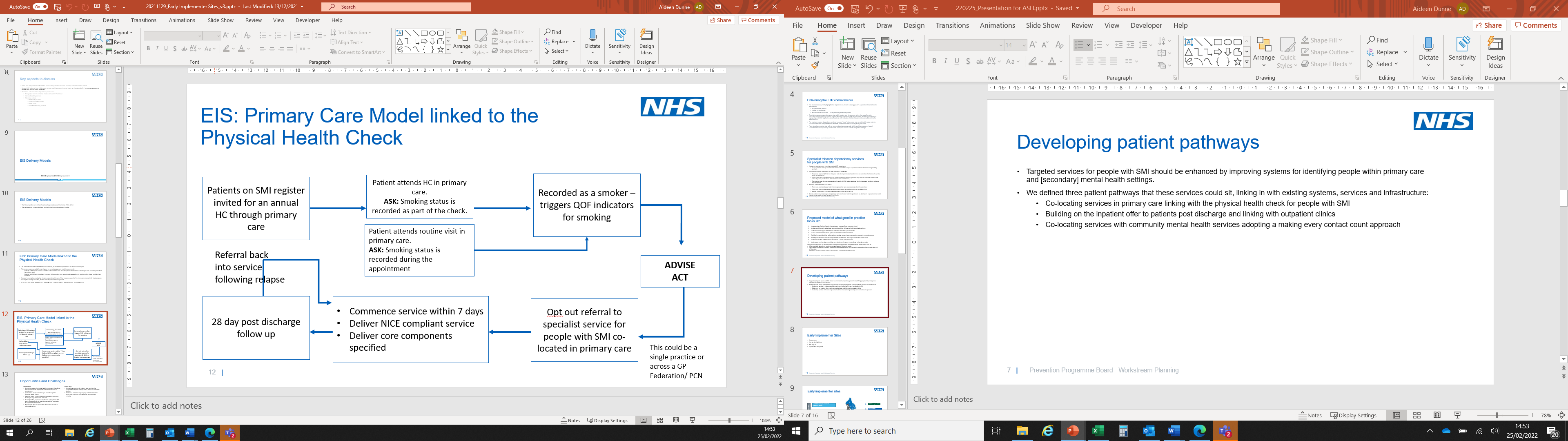 Specialist Mental Health Tobacco Dependency Services
Early implementer sites
Early Implementer Sites offer the opportunity to bridge the gap between research and practice, and understand from an operational perspective what good looks like. They will also play an important role in informing the national rollout of services in 2024/25.
We have been working with NHS EI Regions to identify 7 Early Implementer Sites to be mobilised in 2022/23.
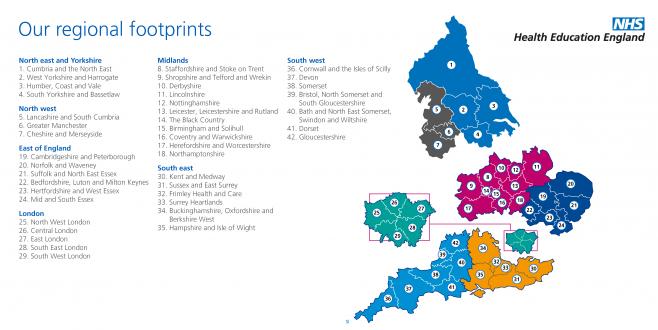 2 EIS delivering the Inpatient/ Outpatient Model
7 Early Implementer Sites
NENC: Primary Care Model
2 EIS delivering the Primary Care Model
CM: CMHS Model
Nottinghamshire: Inpatient/Outpatient
N&W: Primary Care Model
3 EIS delivering CMHS Model
NEL: CMHS model
Sussex: Inpatient/Outpatient
C&IoS: CMHS model
Specialist Mental Health Tobacco Dependency Services
Early Implementer Sites
North East & Yorkshire: North East North Cumbria – Primary Care Model
North West: Cheshire and Merseyside – Community Mental Health Services Model
Midlands: Nottingham and Nottinghamshire – Inpatient/ Outpatient Model
East of England: Norfolk and Waverly – Primary Care Model
London: North East London – Community Mental Health Services Model
South East: Sussex – Inpatient/ Outpatient Model 
South West: Cornwall and Isles of Scilly – Community Mental Health Services Model
Specialist Mental Health Tobacco Dependency Services
Next steps
Mobilisation of EIS 
Evaluation and data collection
Deliver a further three Task and Finish Group focused sessions
Learning infrastructure to support service mobilisation
Evaluation (Part 2)
Co-Production and what good looks like 
Developing a plan for the National roll out
Specialist Mental Health Tobacco Dependency Services